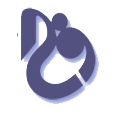 بسم الله الرحمن الرحيم
دانشگاه فنی و حرفه ای
 استان کرمانشاه
دانشگاه فنی و حرفه ای استان کرمانشاه
ایده شو
نام صاحب ایده :
عنوان ایده :
لطفا پس از تکمیل، فایل را به آدرس ایمیل aasadolahy@tvu.ac.ir ارسال فرمایید.
بهمن ماه 1401
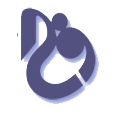 اسلايد آغازين
دانشگاه فنی و حرفه ای
 استان کرمانشاه
هدف از ایده را در يك جمله خلاصه كنيد و مشخص كنيد كه در بازار موجود چه مقصد و مقصودي داريد
1.5 دقيقه
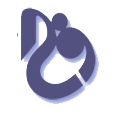 مشكل شناسايي‌شده
دانشگاه فنی و حرفه ای
 استان کرمانشاه
مشكل را توضيح دهيد
جامعه مخاطبان يا بازار چگونه با اين مشكل روبرو مي‌شود.
نشان دهيد محصول يا خدمت شما چه ارزشي را مشتريان يا مخاطبان ارائه مي دهد
همچنين تصريح كنيد محصول يا خدمت شما در كجاي بازار يا جامعه مخاطبان قرار مي‌گيرد
راه حل
1 دقيقه
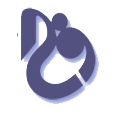 محصول
دانشگاه فنی و حرفه ای
 استان کرمانشاه
MVP(Minimum Viable Product) یا حداقل محصول پذیرفتنی خود را در این 
اسلاید نمایش دهید.
فناوري يا نوآوري مورد استفاده (جادوي پنهان)
فناوري مورد استفاده در تولیدات و خدمات‌تان چیست؟ 
در مورد جزئیات اجرای طرح خود صحبت کنید.
1 دقيقه
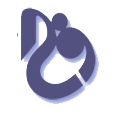 مدل درآمدي يا شيوه سرپا نگه‌داشتن مجموعه
دانشگاه فنی و حرفه ای
 استان کرمانشاه
مدل درآمدي يا شيوه سرپا نگه‌داشتن مجموعه را تشريح كنيد و دلايل انتخاب آن را تبيين نماييد. 
با تخمين‌هاي مربوط به تعداد مخاطبان يا مشتريان مدل خود را تدقيق كنيد.
30 ثانيه
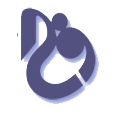 مدل كسب و كاربوم كسب و كار استروالدر يا بوم ناب
دانشگاه فنی و حرفه ای
 استان کرمانشاه
بوم كسب و كار خود را در اين اسلايد قرار دهيد
30 ثانيه
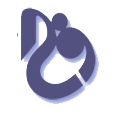 برنامه بازاريابي و فروش اندازه بازار يا اندازه جامعه مخاطب و نحوه فروش محصول يا ارائه خدمت
دانشگاه فنی و حرفه ای
 استان کرمانشاه
مشتري يا مصرف‌كننده محصول يا خدمت خود را معرفي كنيد. 
اندازه بازار يا جامعه را تخمين بزنيد 
بر روي مشتريان اصلي خود ريز شويد. 
شما چگونه مشتری را جذب می‌کنید و برای محصول یا خدمت موردنظرتان، چگونه بازاریابی و فروش را انجام می‌دهید.
1 دقيقه
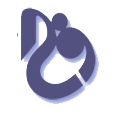 ديگر بازيگران يا رقبا و مزيت رقابتي شما
دانشگاه فنی و حرفه ای
 استان کرمانشاه
ليست بازيگران ديگر را بنويسيد
نشان دهيد كه برتري يا تمايز شما چيست
تيم
اعضاء و سابقه و تجربيات تيم را معرفي نماييد.
30 ثانيه
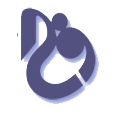 پيش‌بيني‌هاي مالي و شاخصهاي‌ كليدي
دانشگاه فنی و حرفه ای
 استان کرمانشاه
پیش‌بینی ‌۳ تا ۵ ساله‌ای در مورد فروش، درآمد و همچنین در مورد تعداد مشتریان، نرخ‌های تبدیل و ... داشته باشید.
اگر MVP داشته‌ايد و در بازار ارائه داده‌ايد، رشد شما تا به امروز 
چگونه بوده است و چه ميزان خريد يا استفاده داشته‌ايد.
رشد شما تا به امروز
30 ثانيه
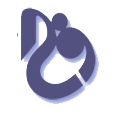 به چه چيزي احتياج داريد
دانشگاه فنی و حرفه ای
 استان کرمانشاه
چه چيزي از حامي يا سرمايه‌گذار مي خواهيد. 
مجموعه حمايتهاي مالي و غيرمالي خود را تشريح كنيد.
1 دقيقه